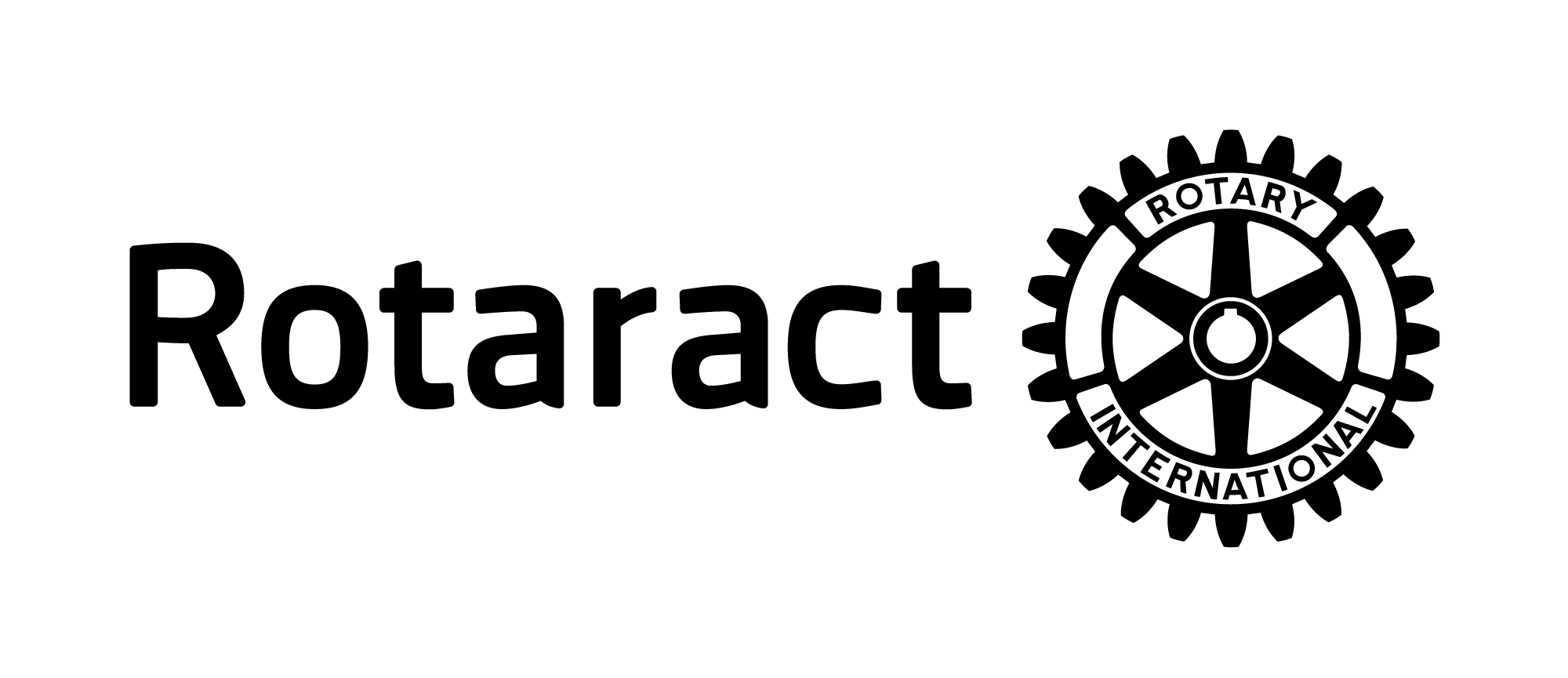 General Meeting
1/30/24
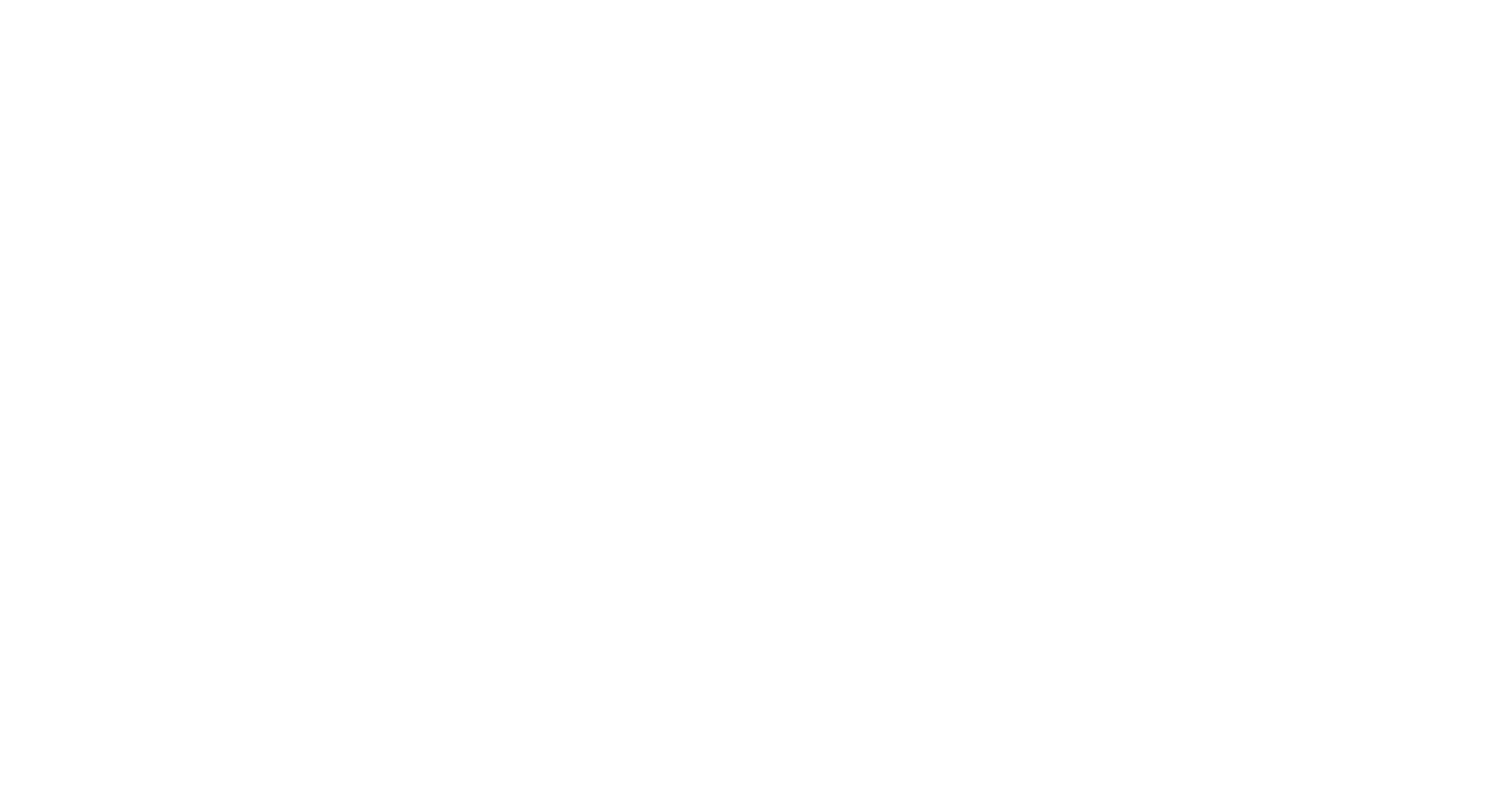 Welcome back!
Call to Order 

Pledge of Allegiance
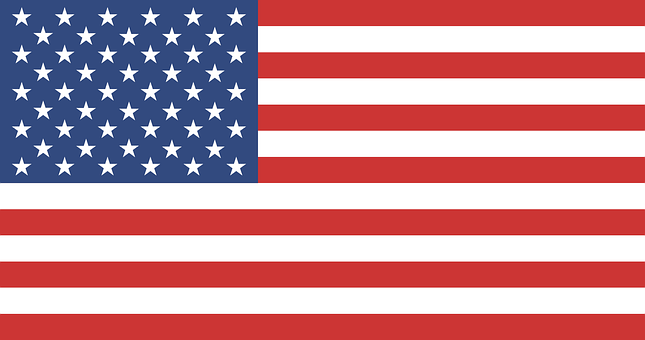 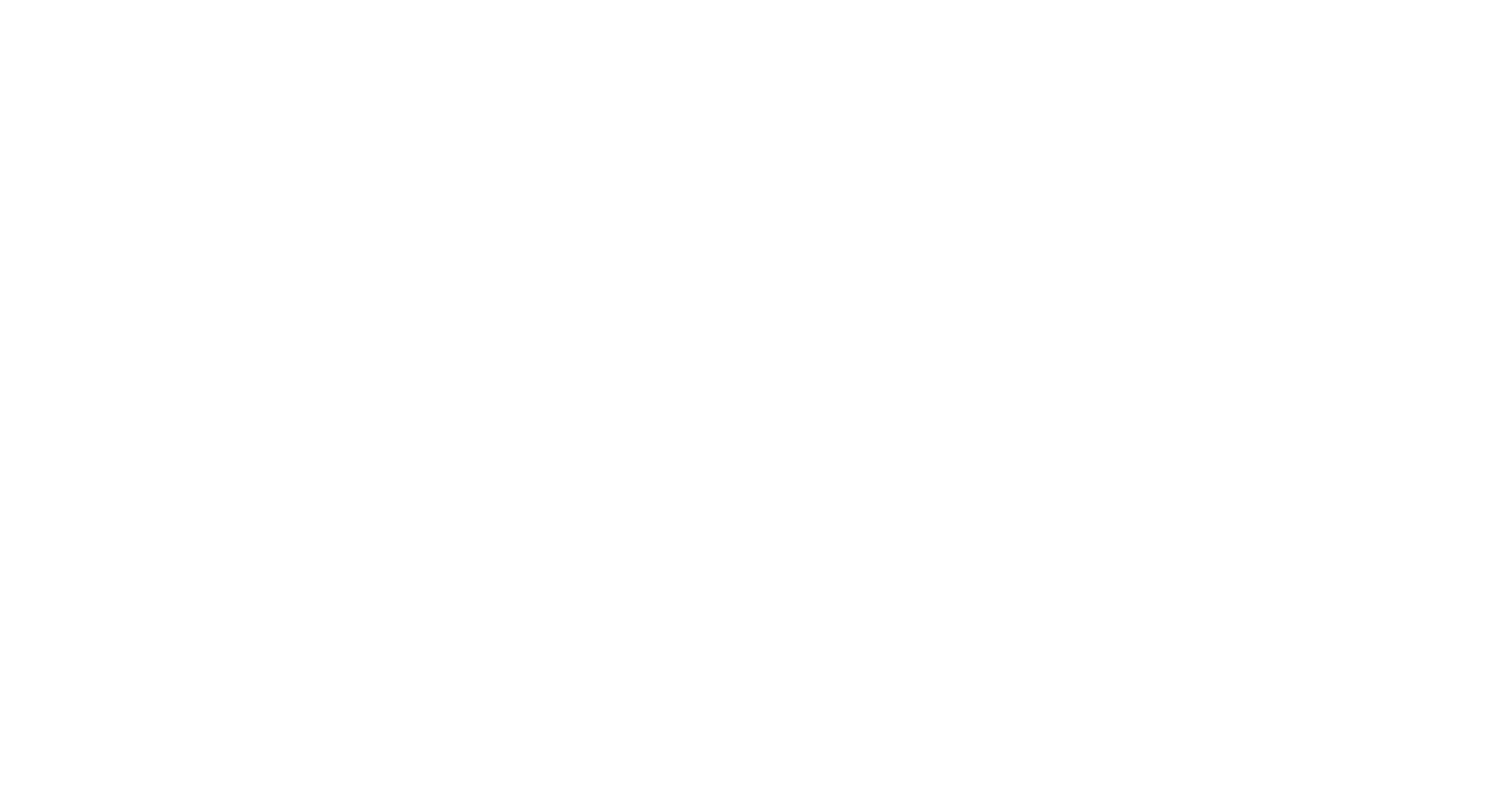 President (Geneviéve)
What song do you have on repeat right now?
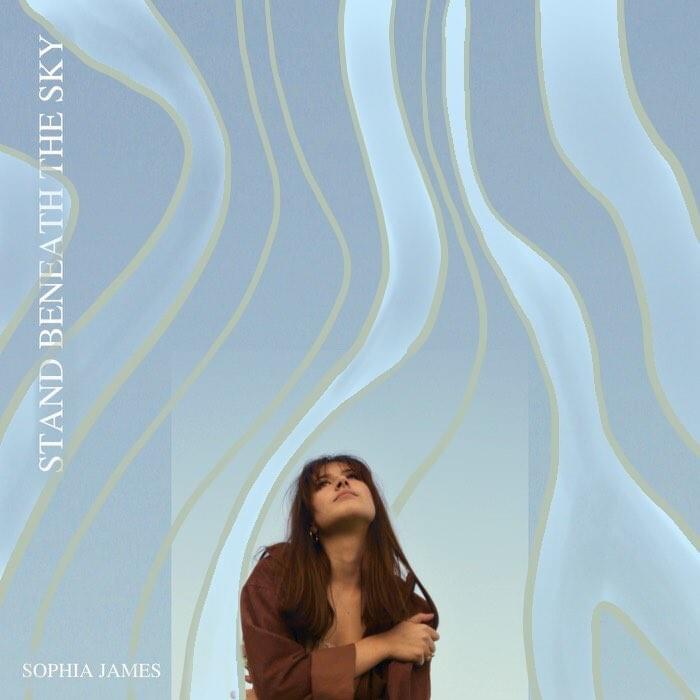 Apply to be an officer!
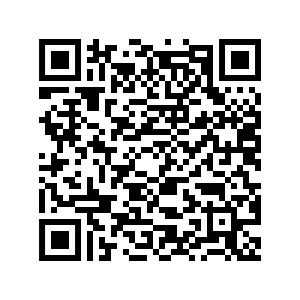 Check out each officer position at this link
ALL GENERAL MEMBERS: Fill out this interest form
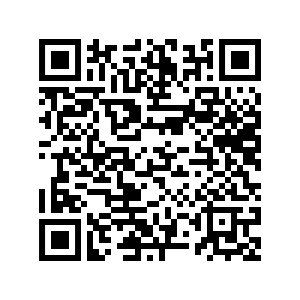 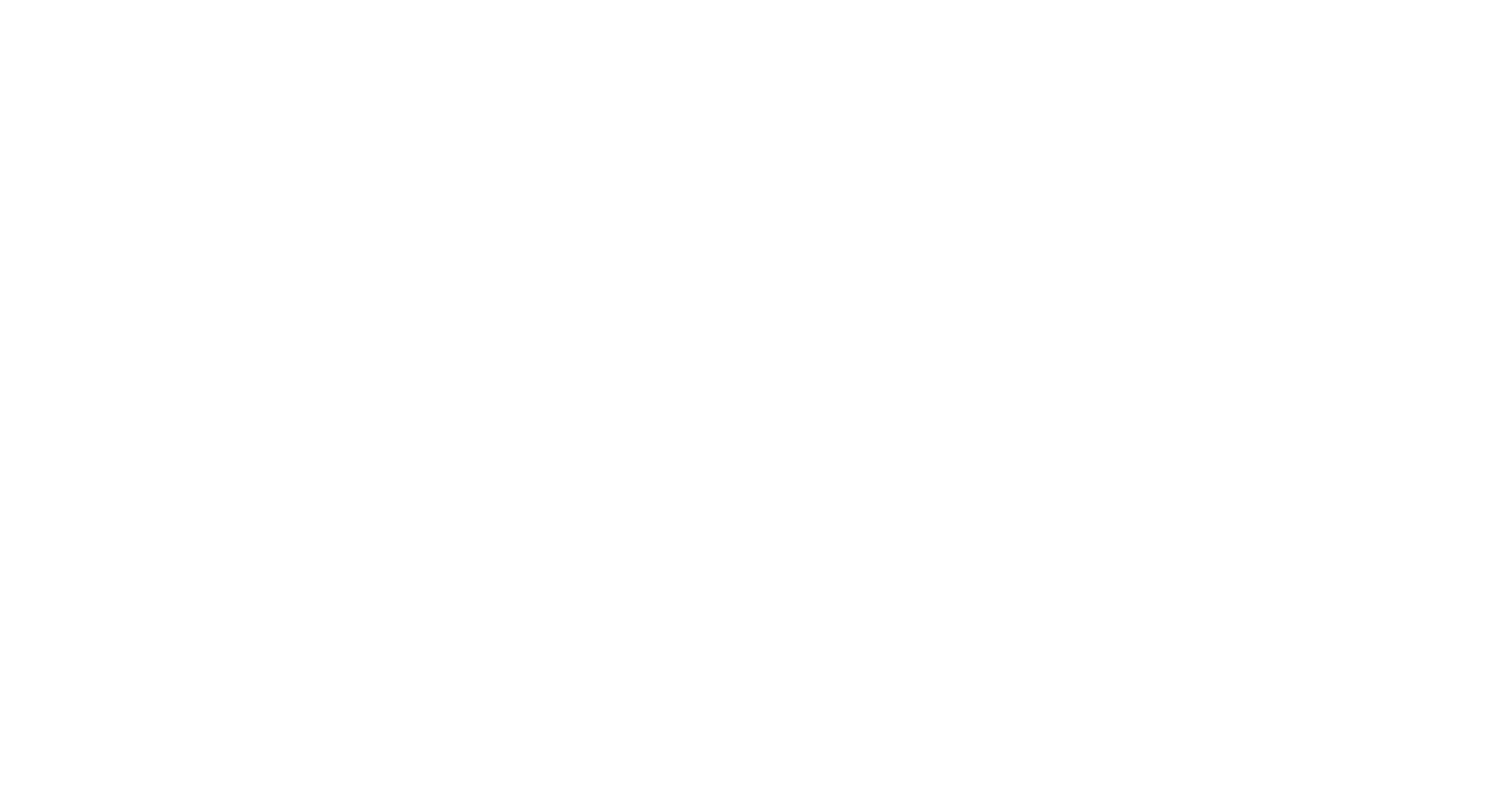 Vice President(Shannon)
Great job at Involvement Fair!
Volunteer opportunity at Upcycle Parts Shop on Sunday, Feb 4 from 5-8pm
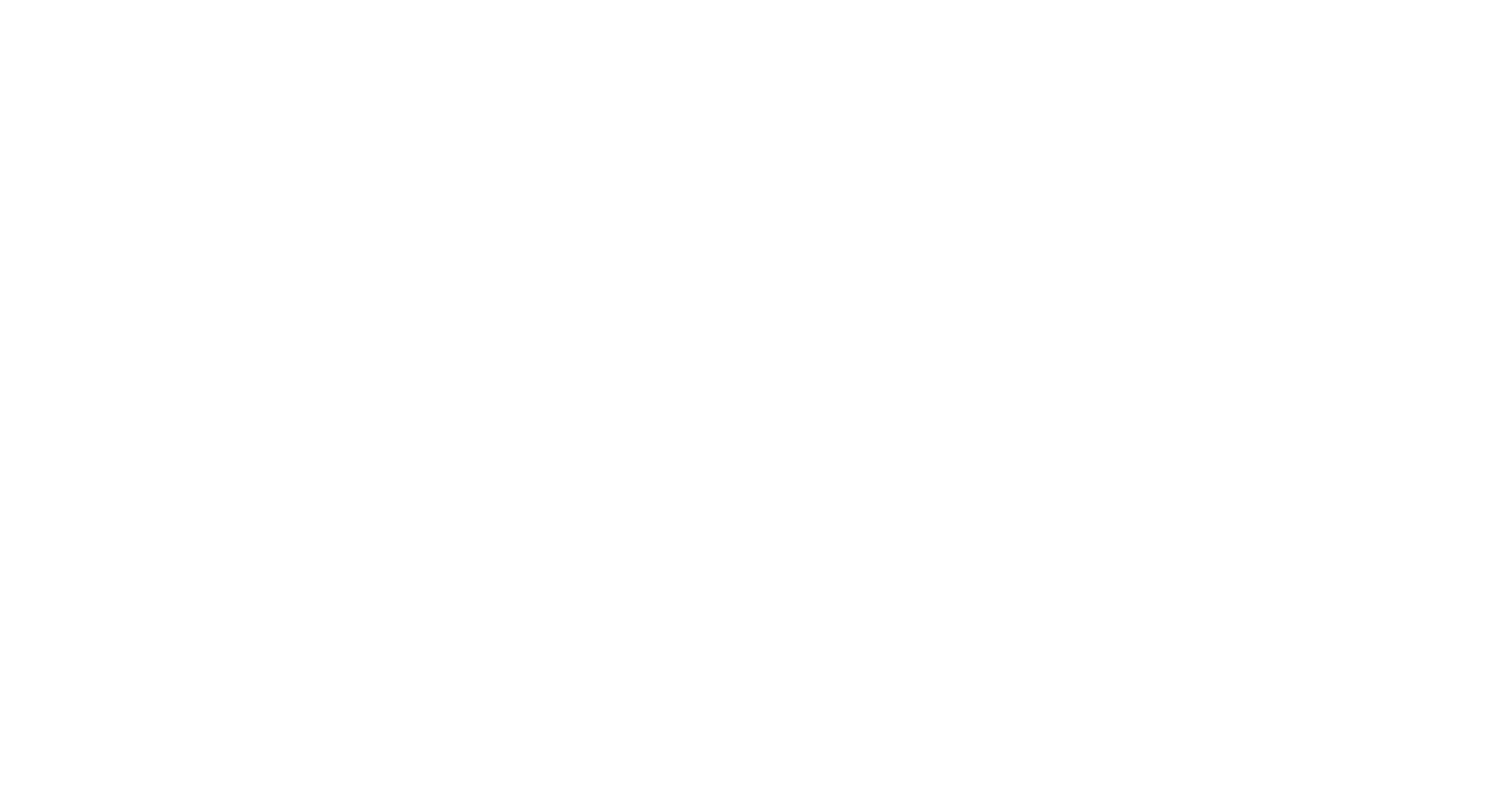 Secretary (Elanna)
Please check your Jacket Connect now and see if you can access the Rotary Club of Berea Rotascopes!
Jacket Connect app -> Groups -> Rotaract -> Documents -> Rotary Club of Berea Schedule
Jacket Connect website -> Groups -> Rotaract -> Files -> Rotary Club of Berea Schedule
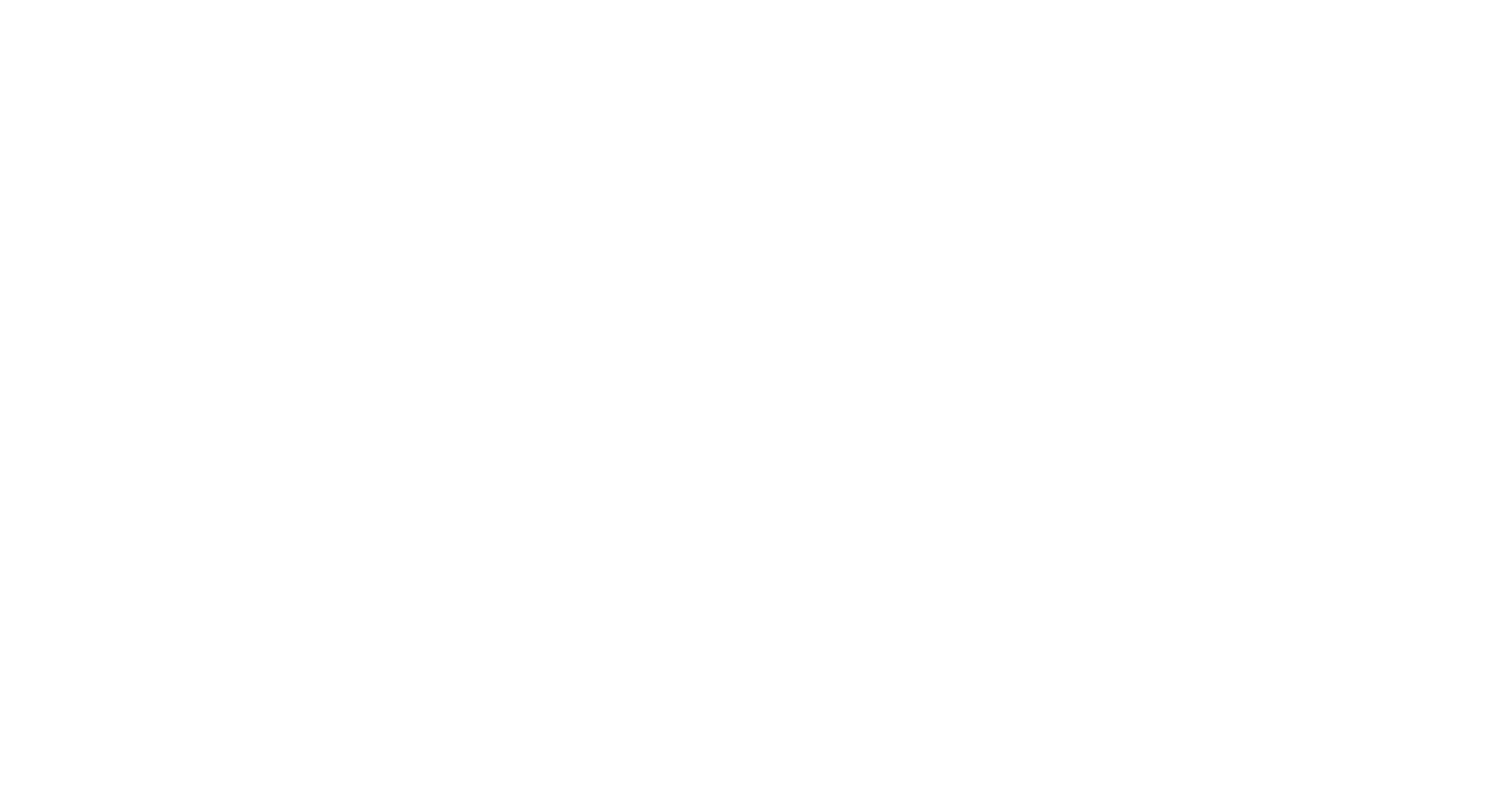 Treasurer (Donovan)
New Member Dues - $30
Bingo Fundraiser – Take the time to send money raised to @bwrotaract
Crush Can Sign-up
Save the Date – Ballot Counting, March 19th
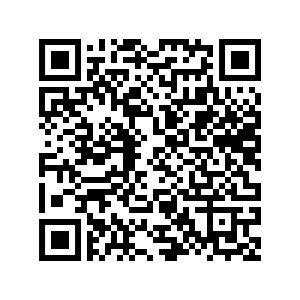 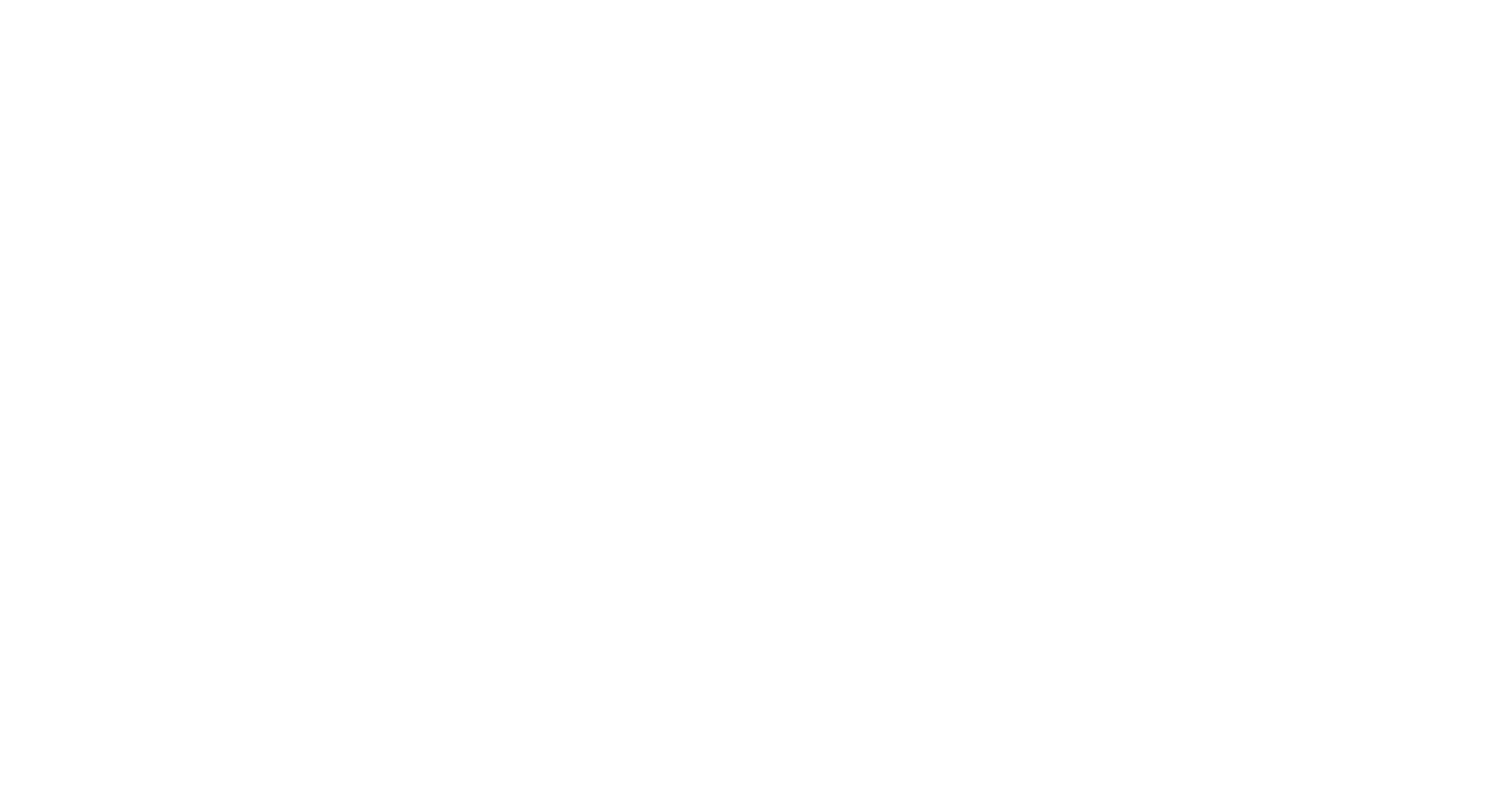 Club Service Chair (Nick)
Continue to collect plastic!
5 lbs contribution = 1 service hour
Waiting on details for Chili Open Volunteering Opportunities 
February 24th – Cuyahoga County Fairgrounds
Fundraising opportunity
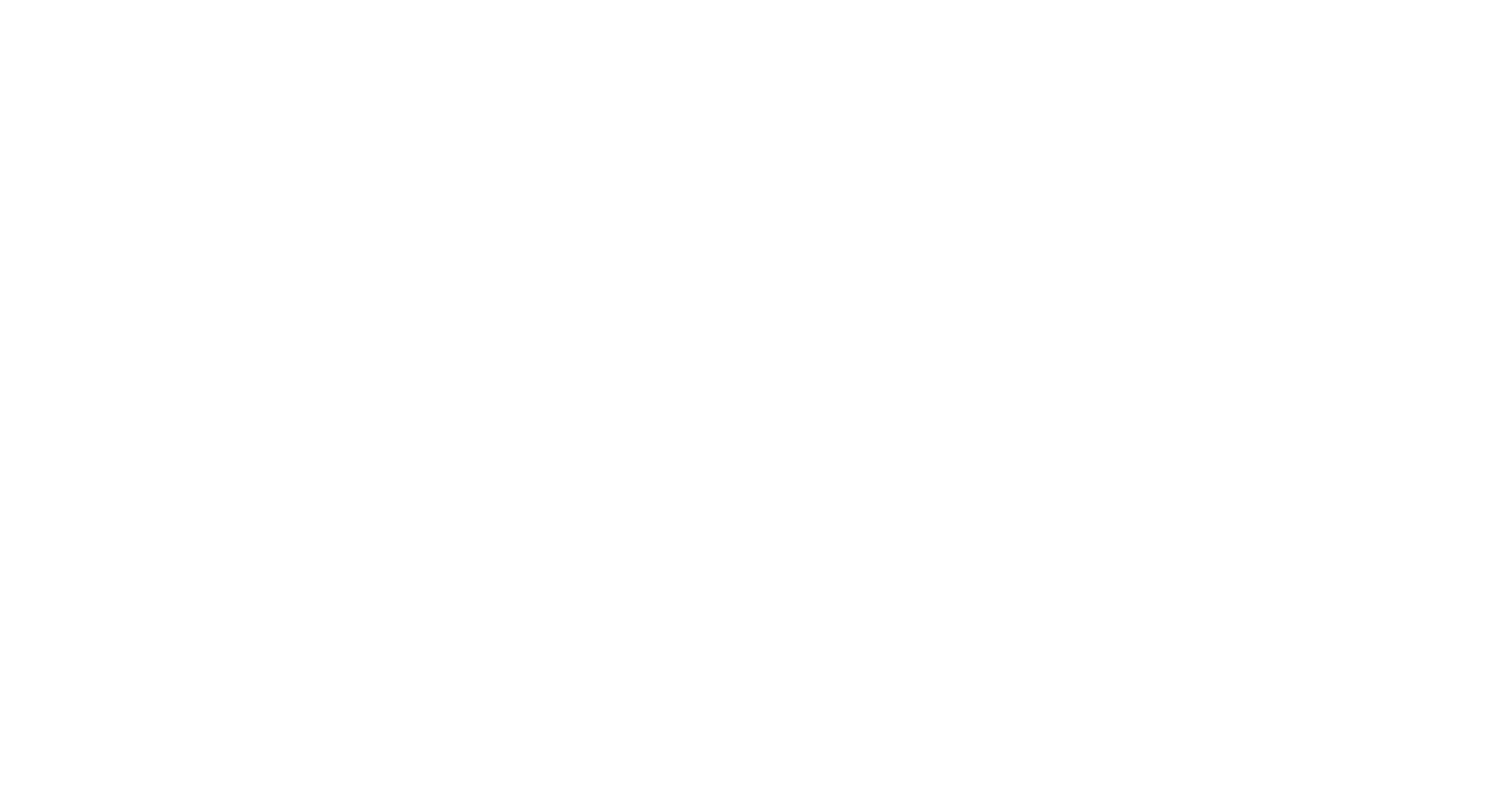 Community Service(Open)
Log your hours!
Involvement Fair (1/26)
Instagram Bingo (1 hour per bingo!)
Down Syndrome Association of Northeast Ohio (DSANEO) Sunburst Gala – Feb. 24th
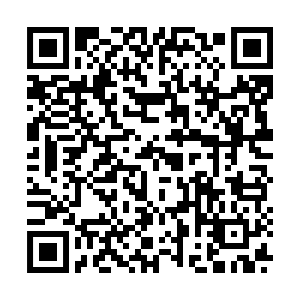 bit.ly/bwrotaracthours2324
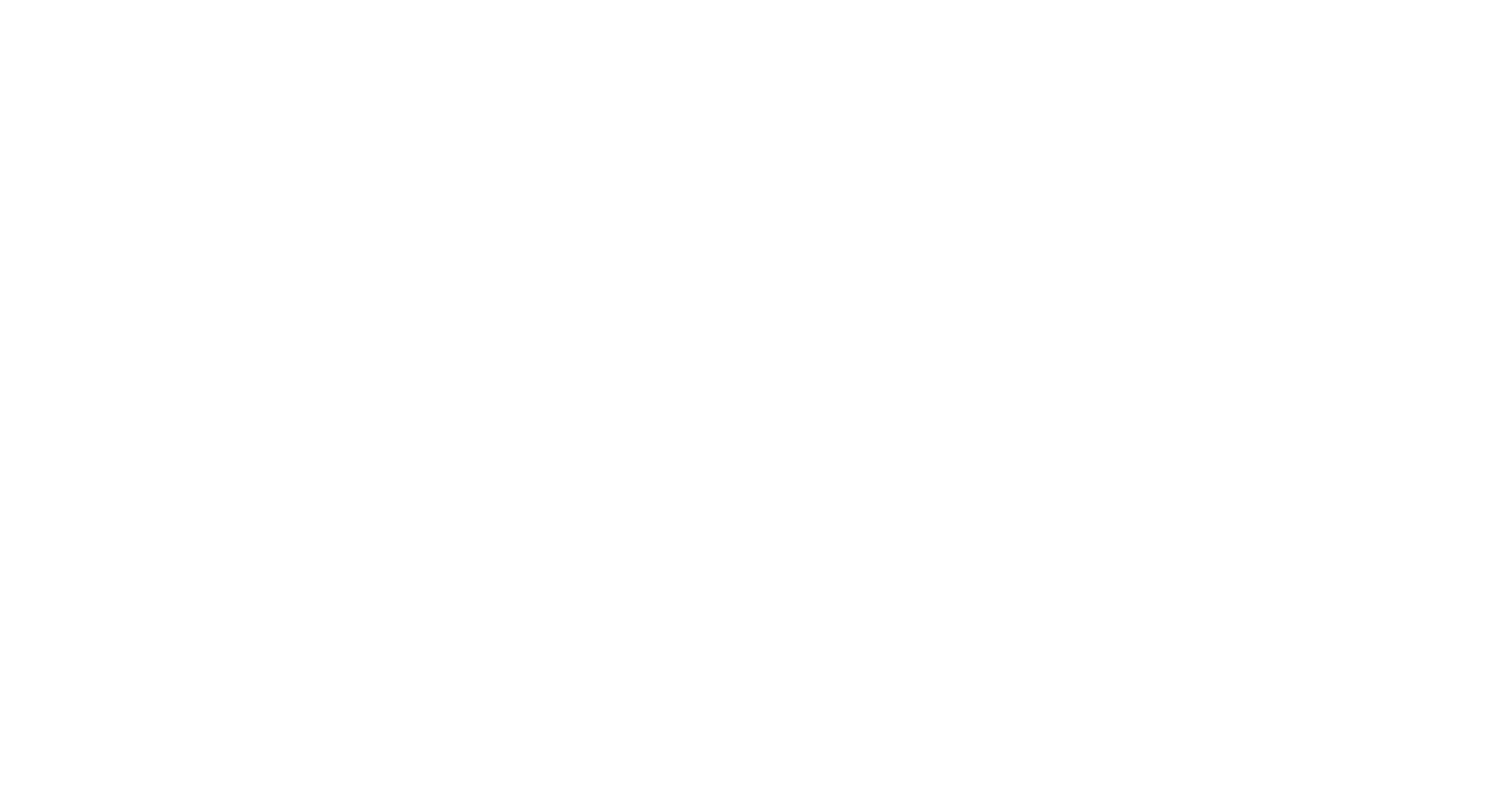 Professional Development Chair (Kate)
Attend Social Impact Career Fair (2/15 from 5-7 PM in the CIG) to explore job opportunities in:
Human/social services
Educational access, support, and enrichment
Public health & healthcare
Environmental sustainability
Speaker Opportunity: Ruth Cutcher from Quaker Voluntary Service
11-month experiment
Young adults work full-time in professional positions at community-based organizations while living in a cooperative house and worshiping with/being mentored by local Quakers
Fellows receive housing, transportation, food, support for health and wellness (including access to health insurance if needed), and a small stipend
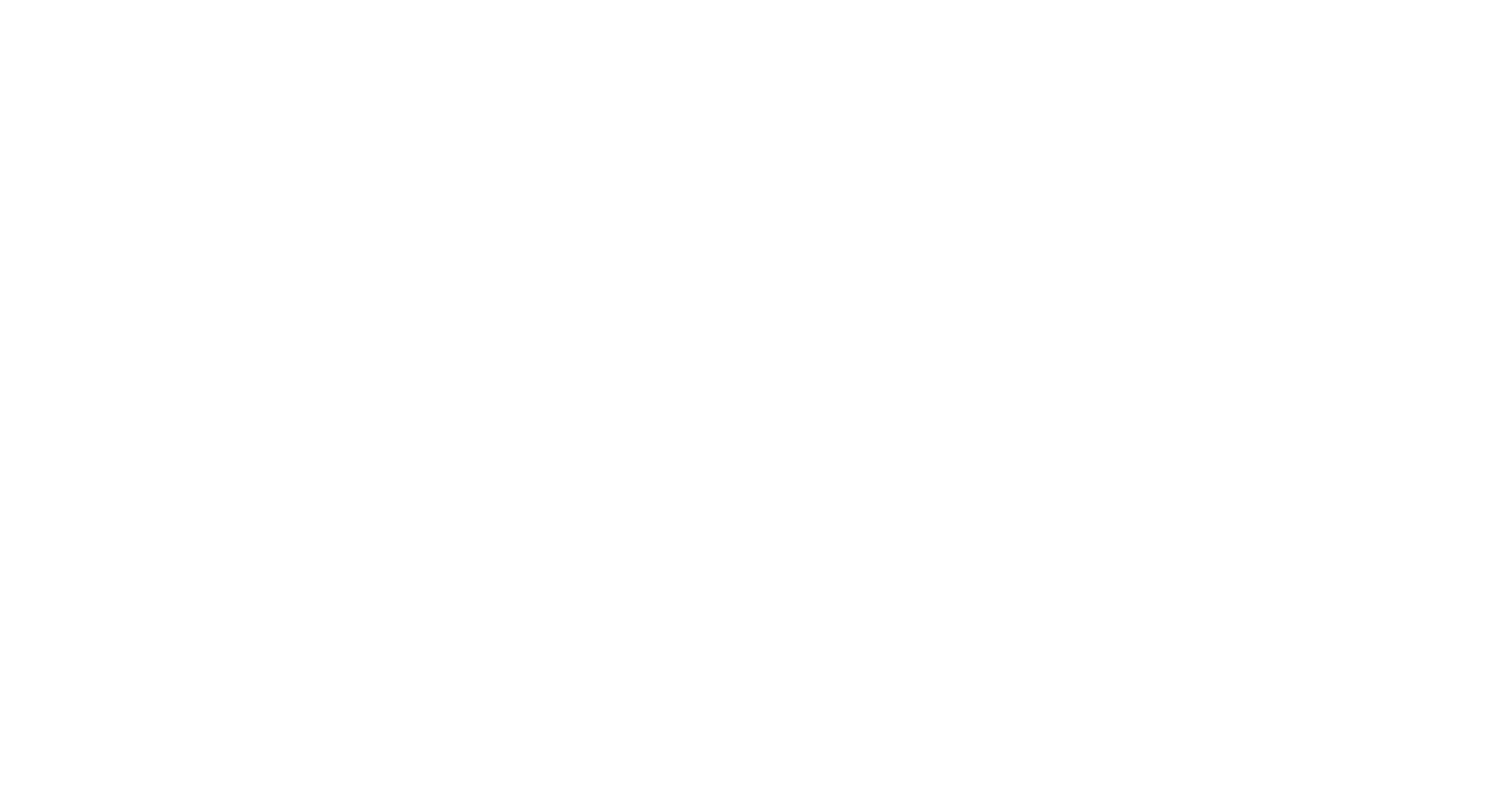 Professional Development Links!
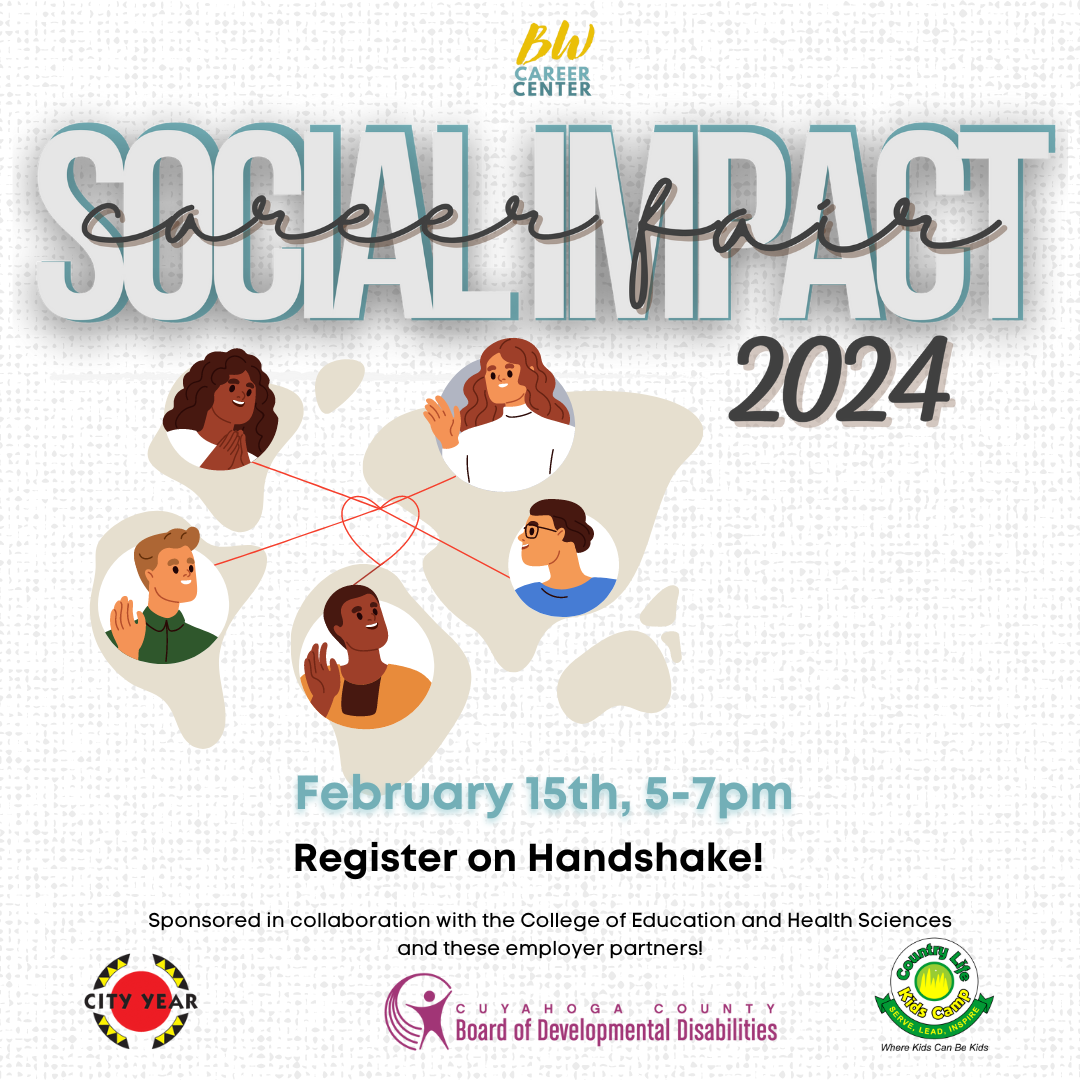 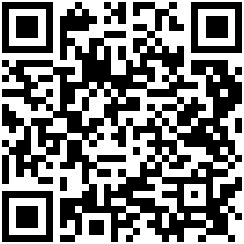 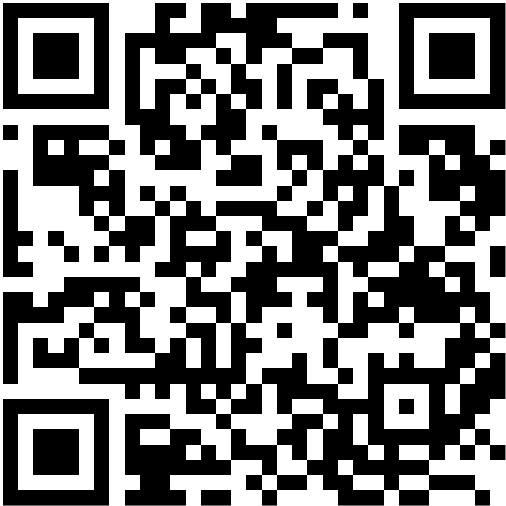 Register for Career Fair
Feb 15, 5-7PM
Register for Career Fair Prep
Feb 8, 4-6PM
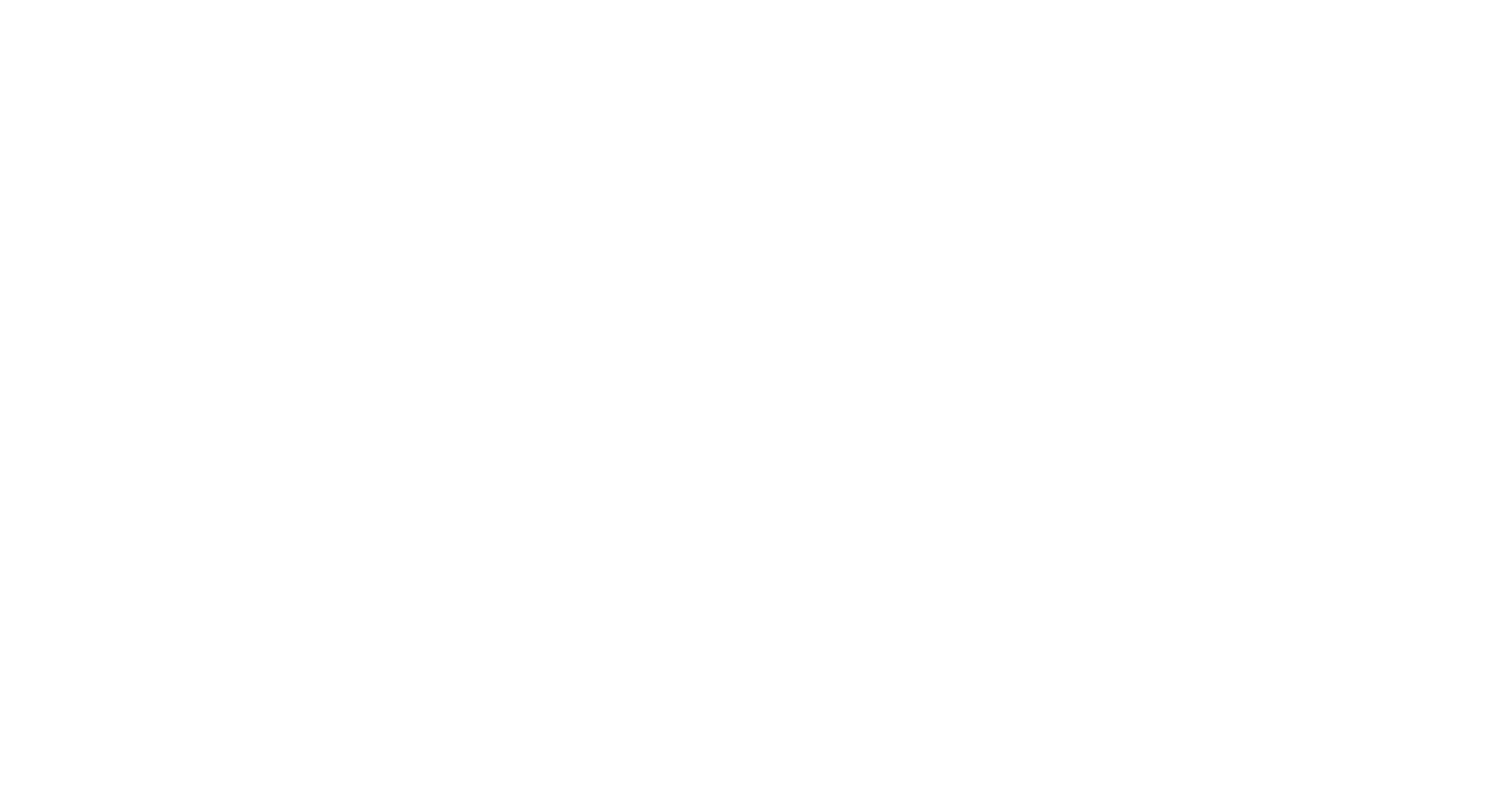 Public Relations Chair (Alyssa)
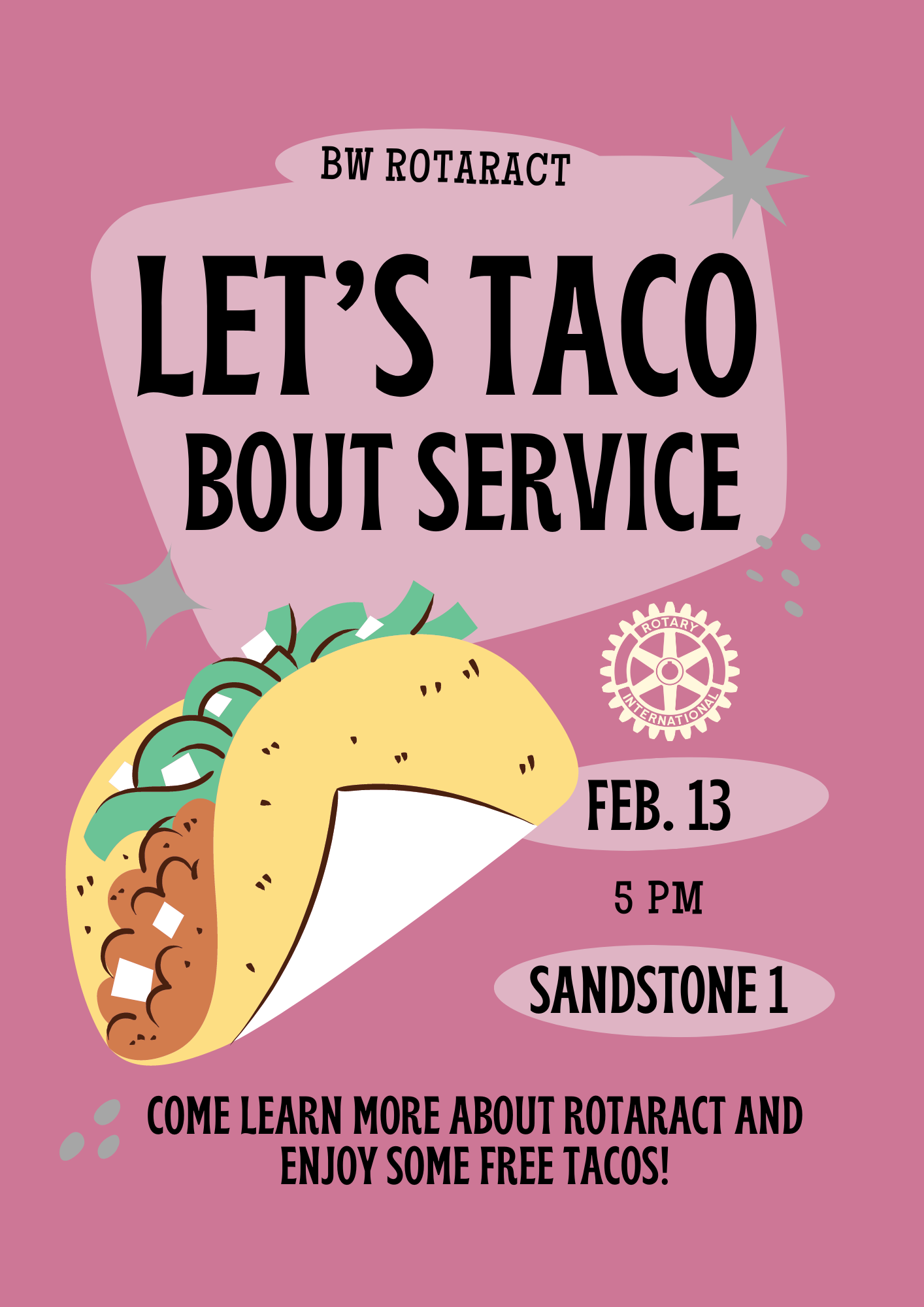 Let's Taco Bout Service event next general meeting!
Share our Instagram post later this week
Bring a friend!
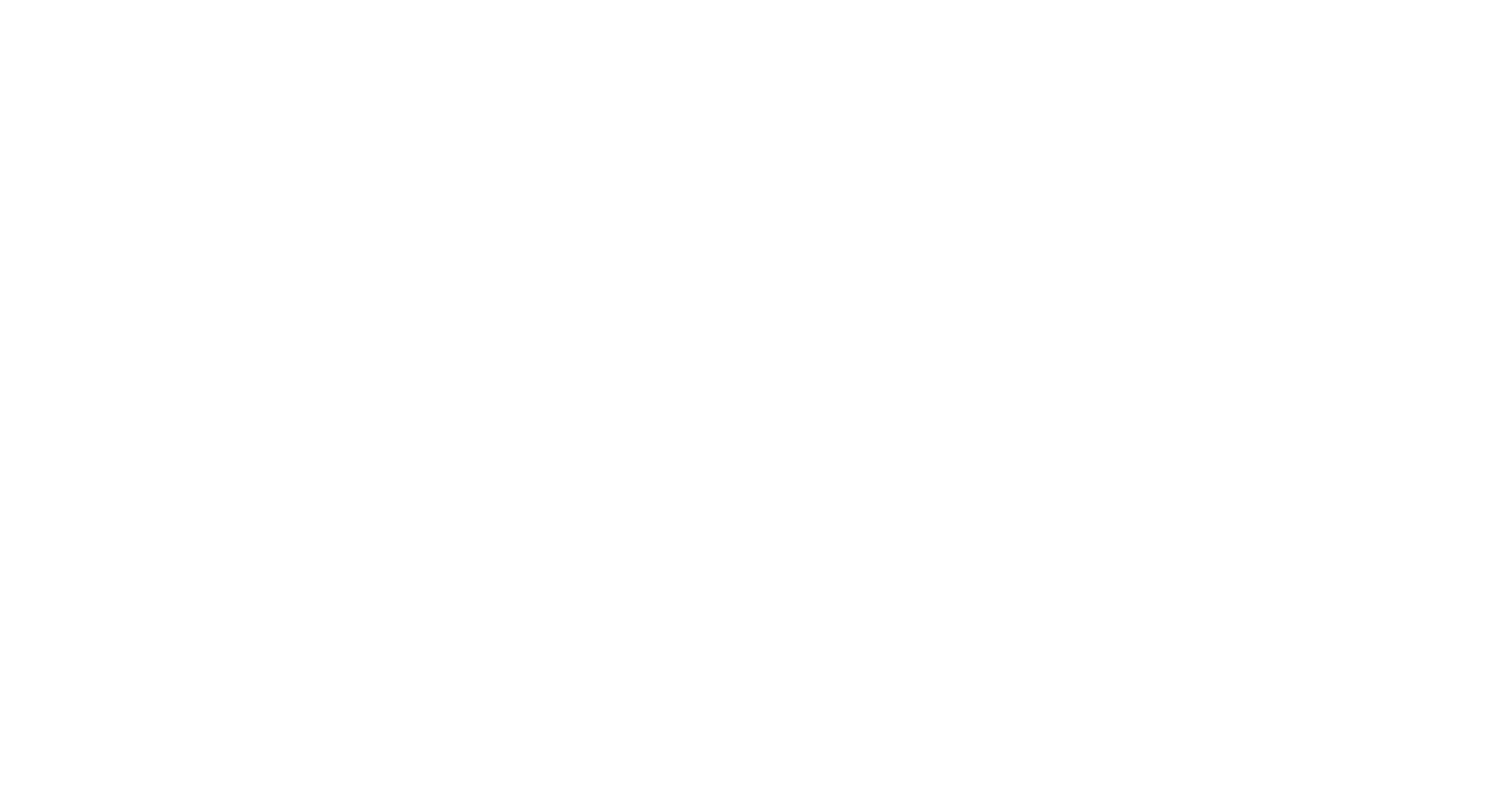 Advisor (Marc)
Come to The Rotary Club of Berea meetings
 Meetings will be in person and virtually. 
 Schedule of meetings is on Jacket Connect.
 Rotary Club of Berea needs a secretary.

Upcoming TRC of Berea Meetings
FEB. 6: BUSINESS MEETING (Via Zoom)
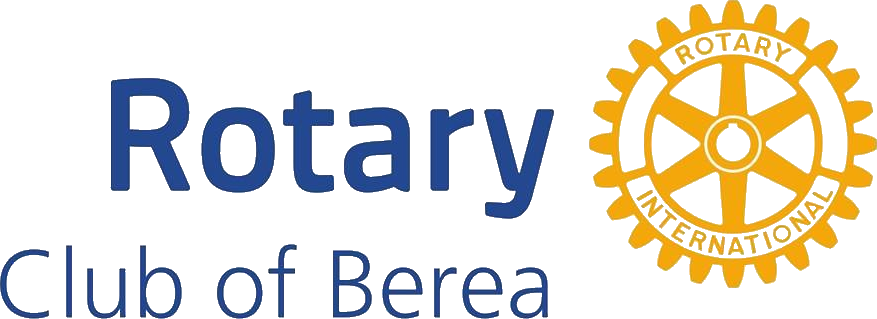 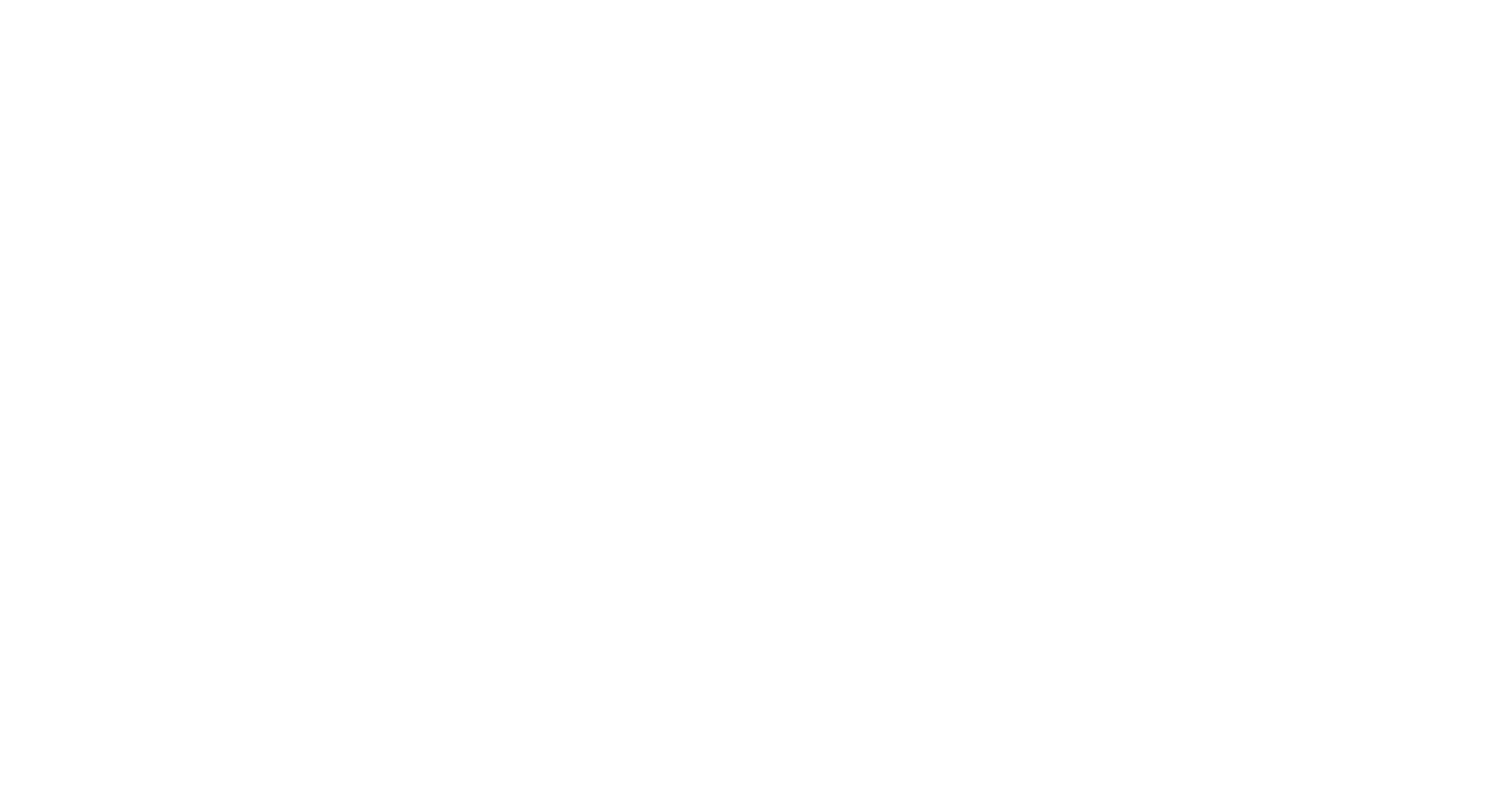 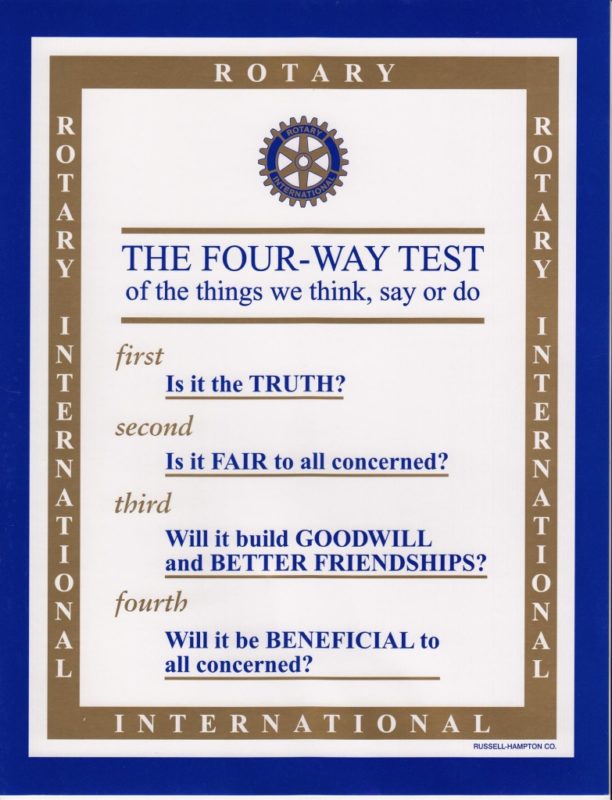 Closing
Recite the 4 Way Test
Questions?
[Speaker Notes: – Albert Einstein]